Космос или как ребята помогли Полли вернуться домой
Подготовила:
Учитель-логопед 
МБДОУ «Детский сад №24» 
Федотова А.С.
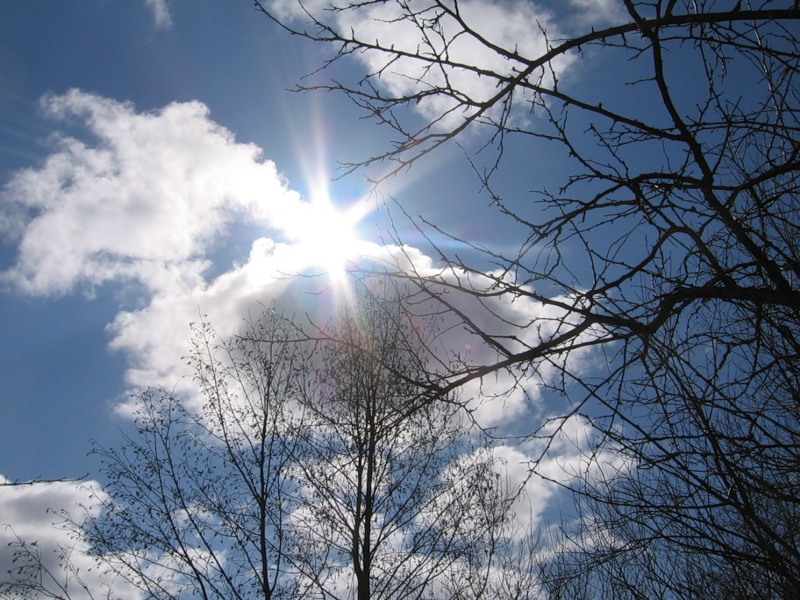 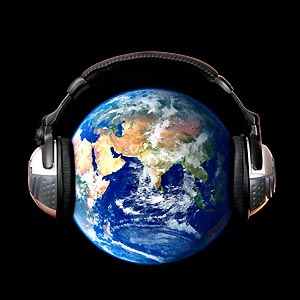 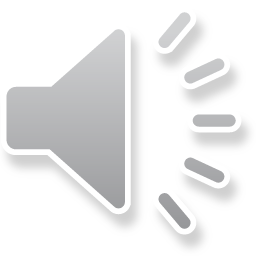 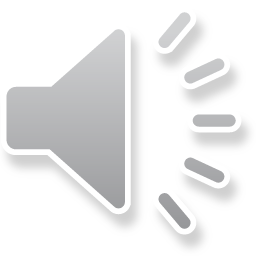 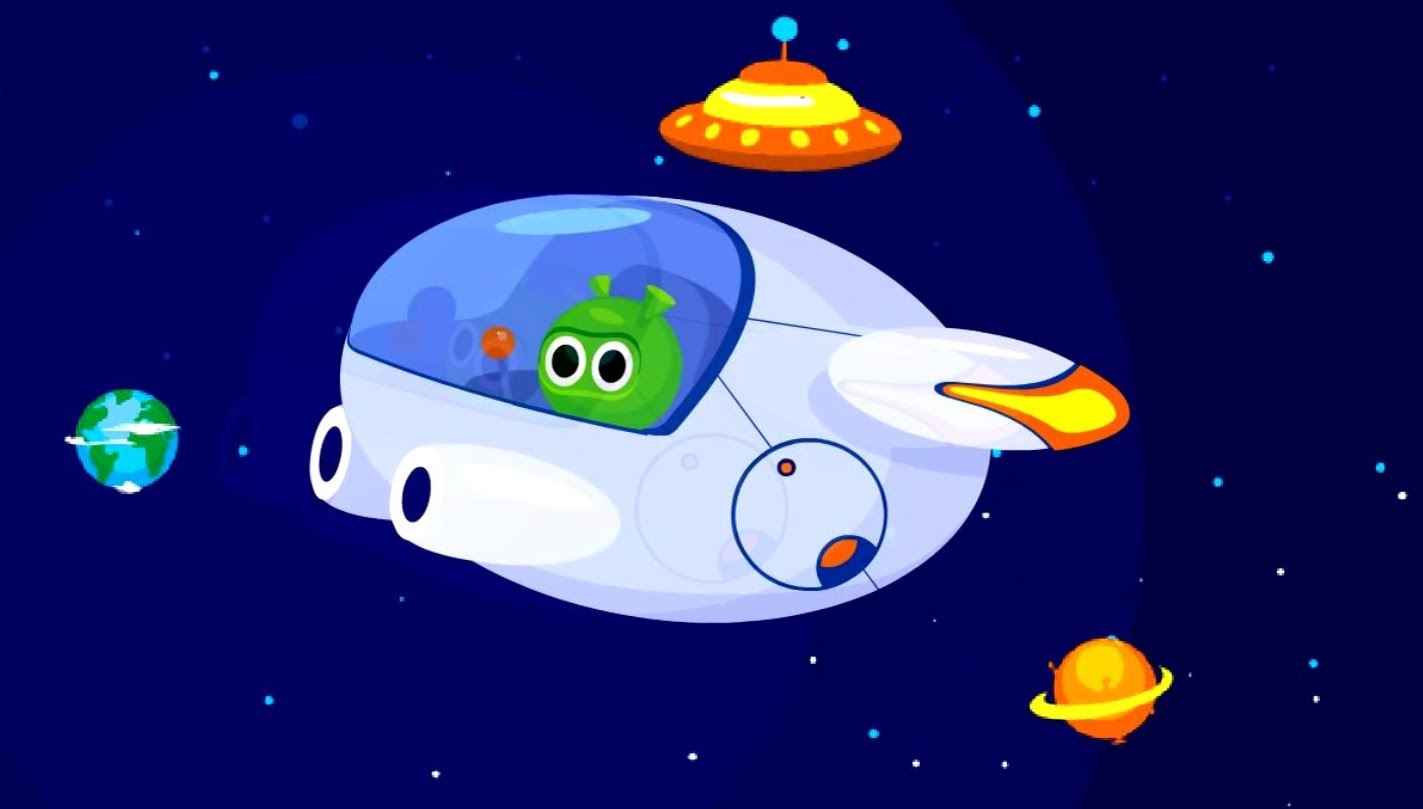 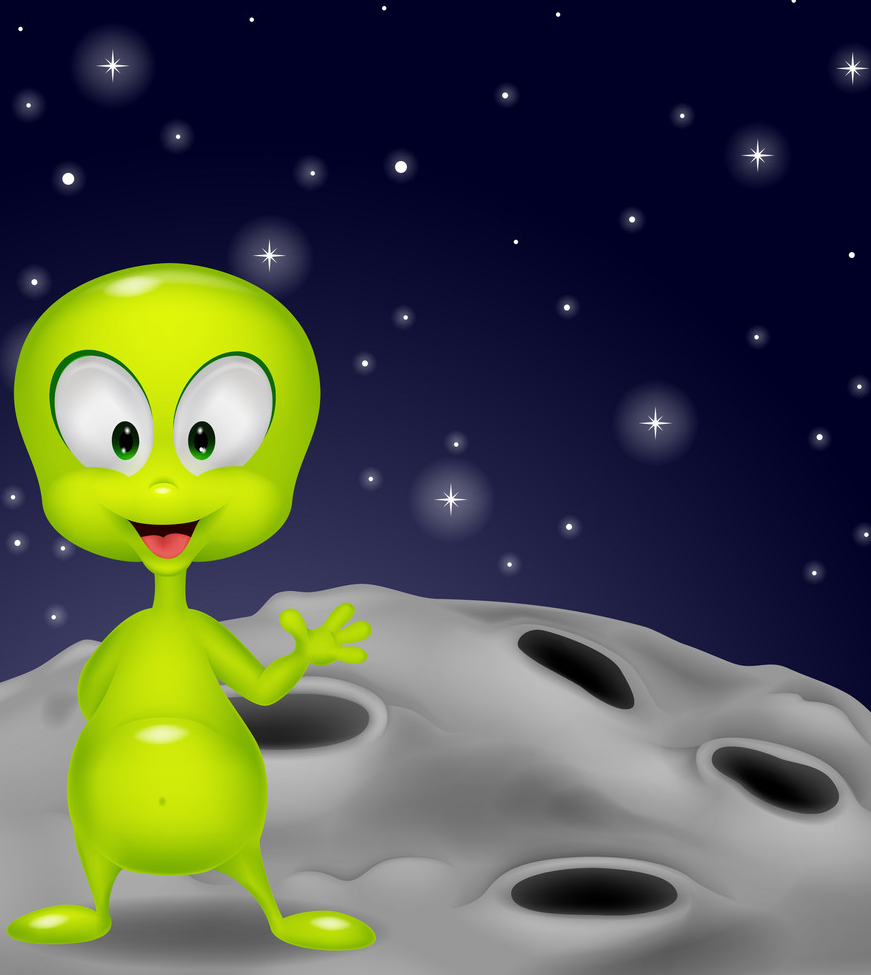 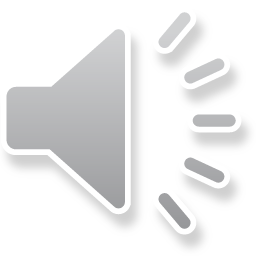 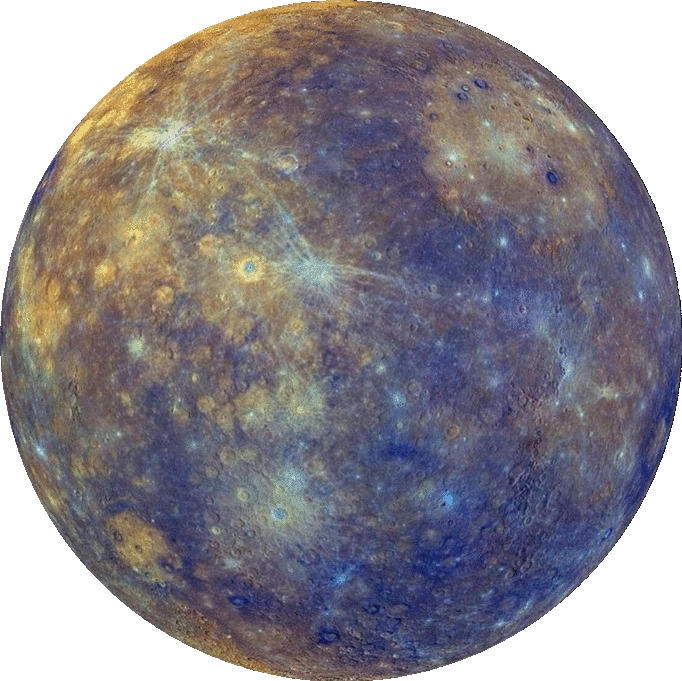 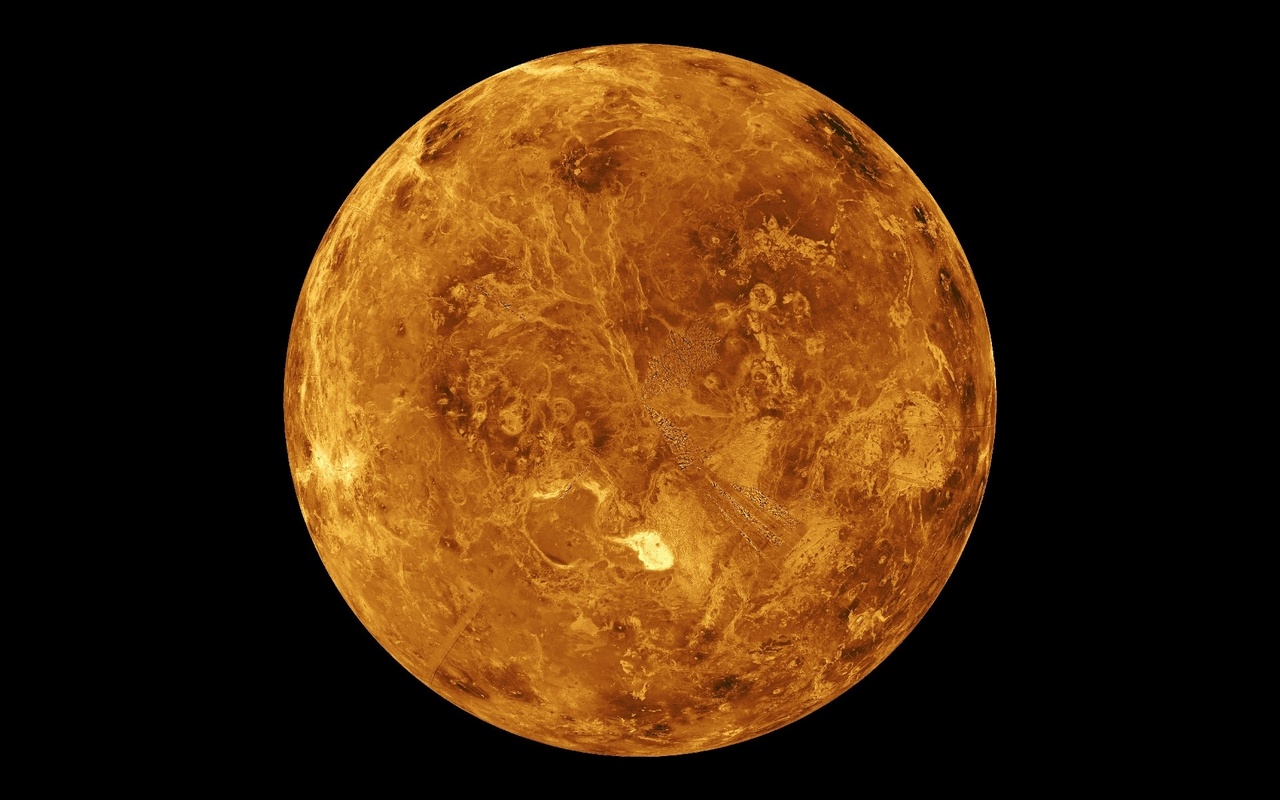 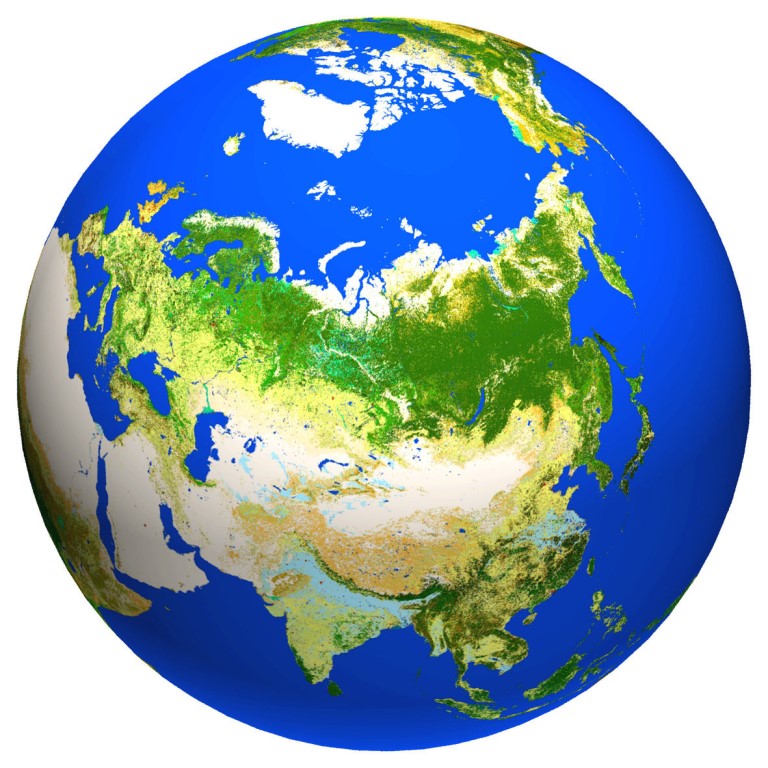 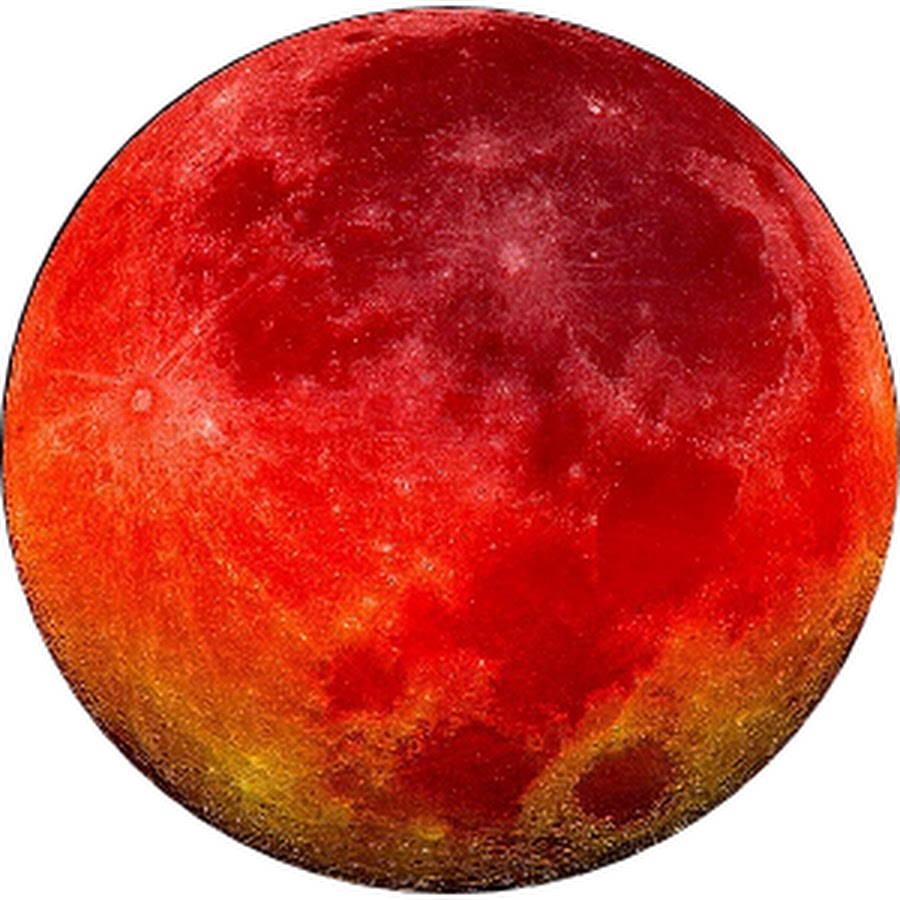 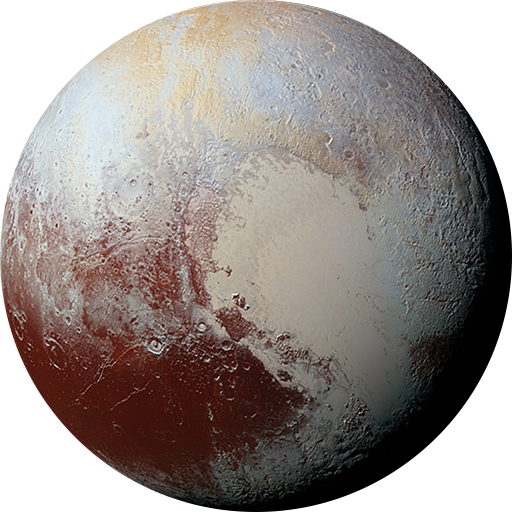 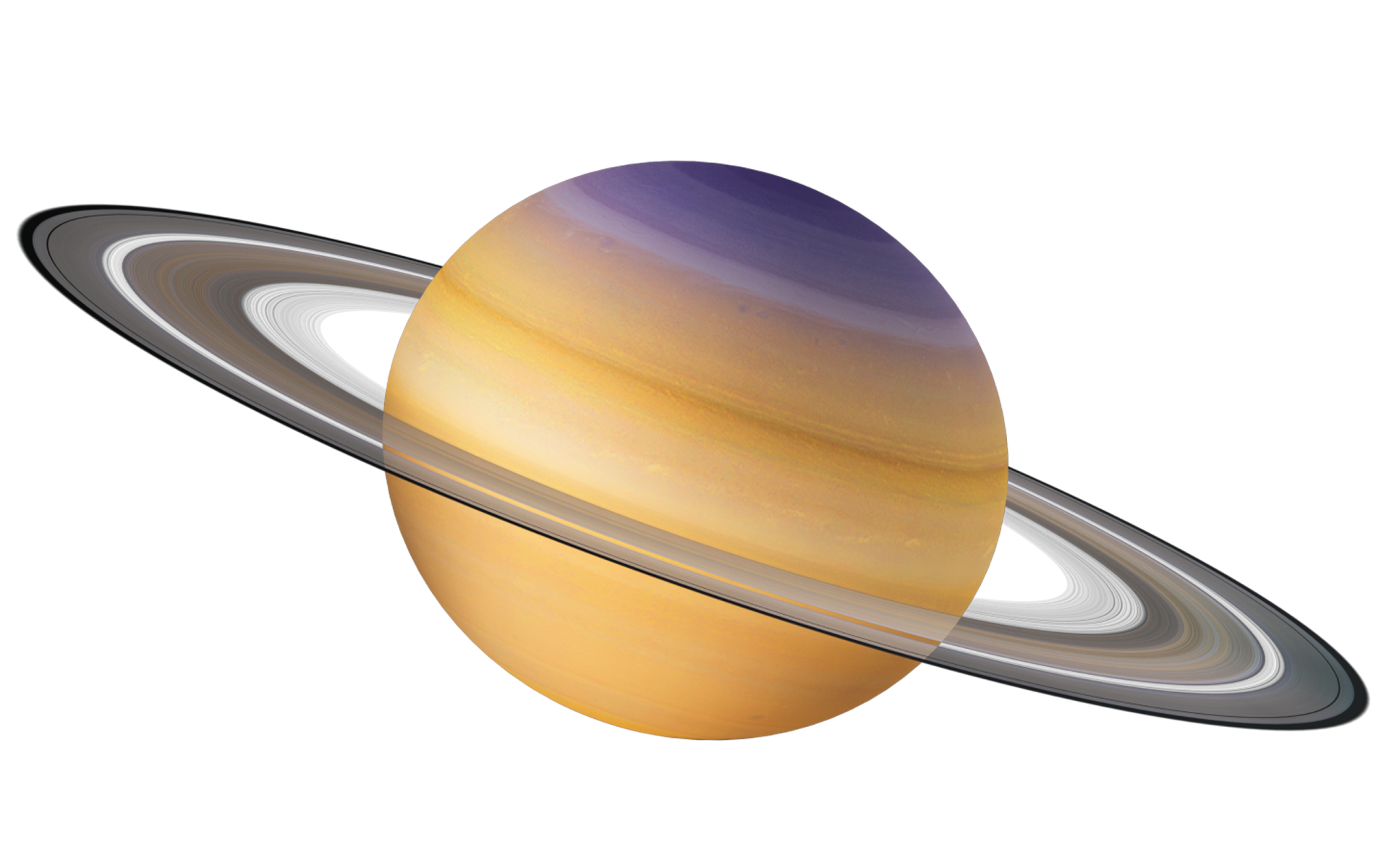 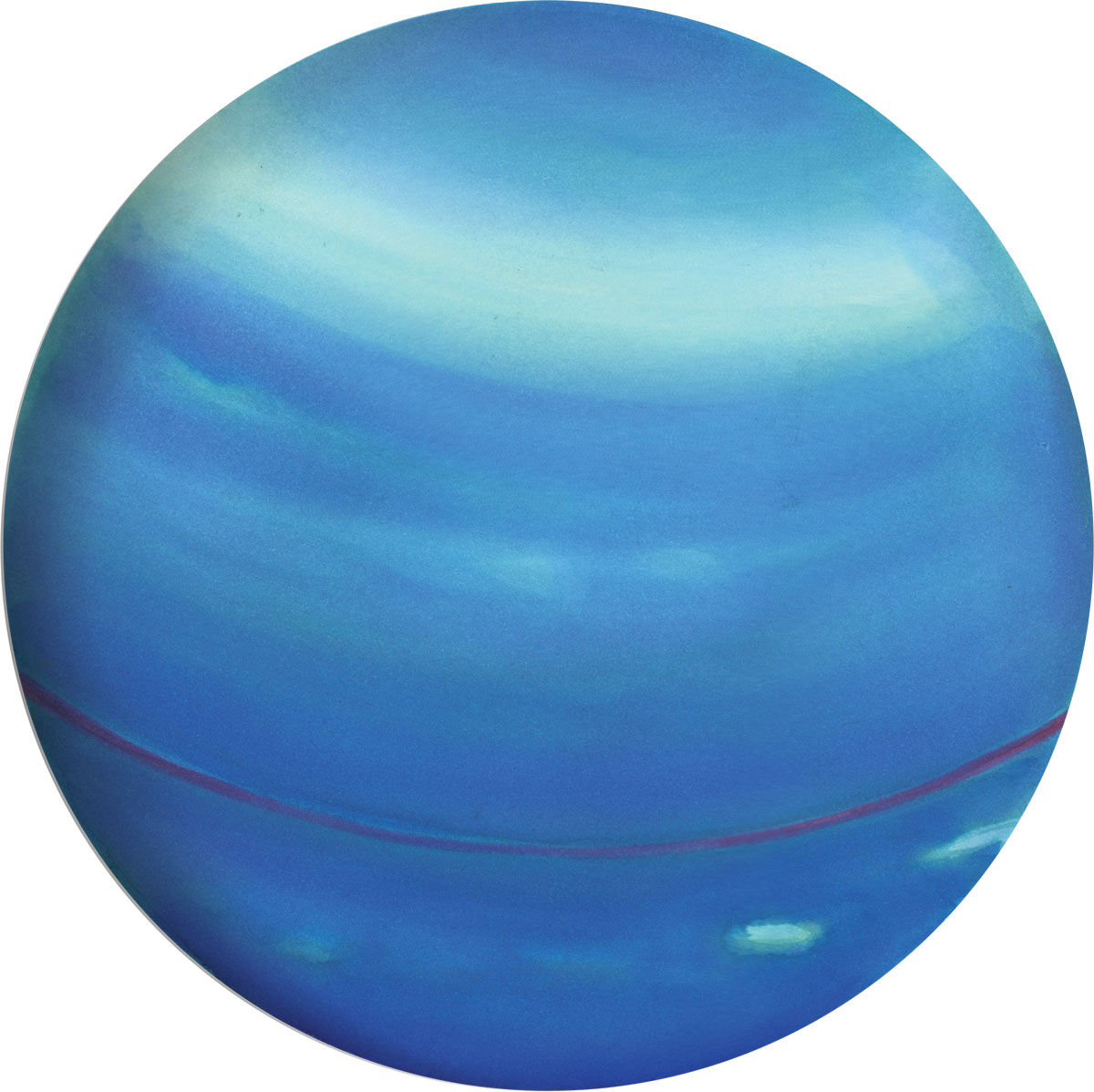 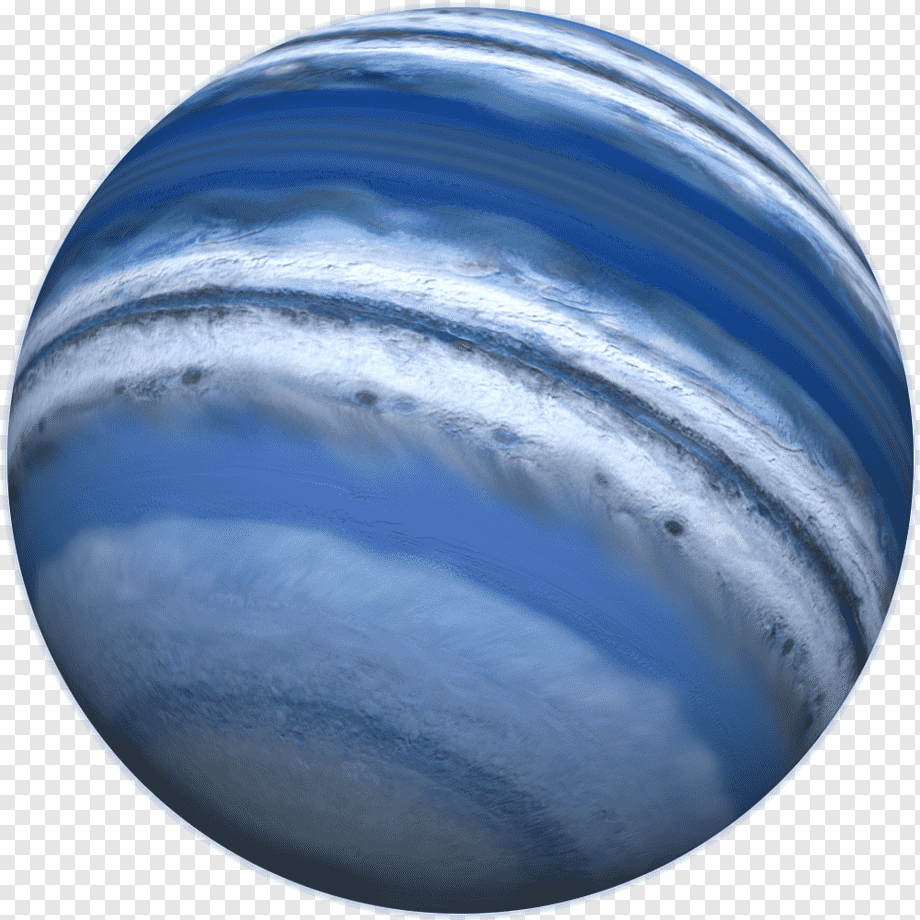 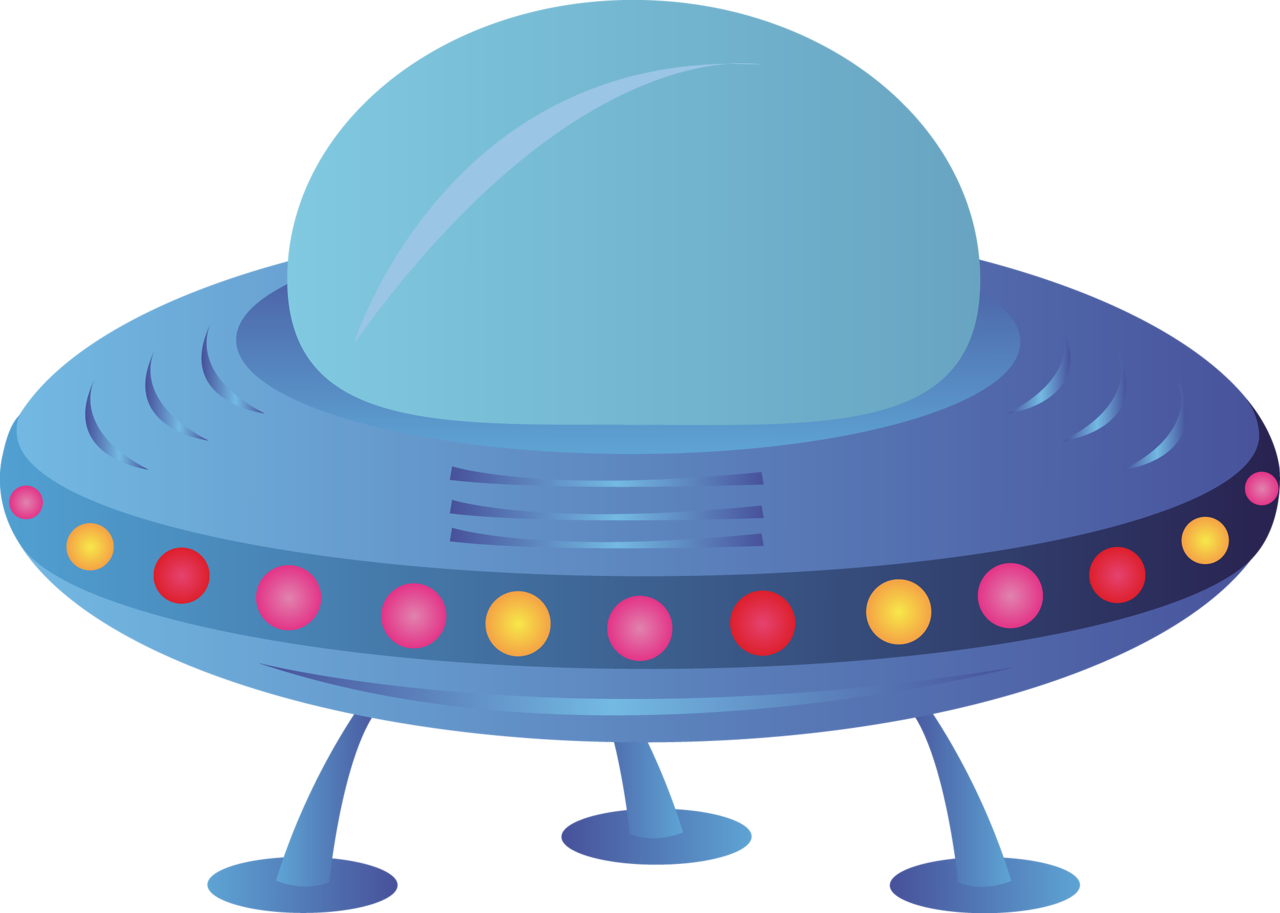 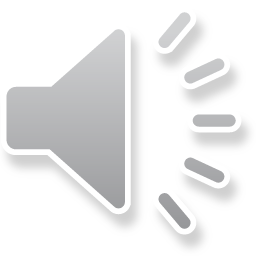 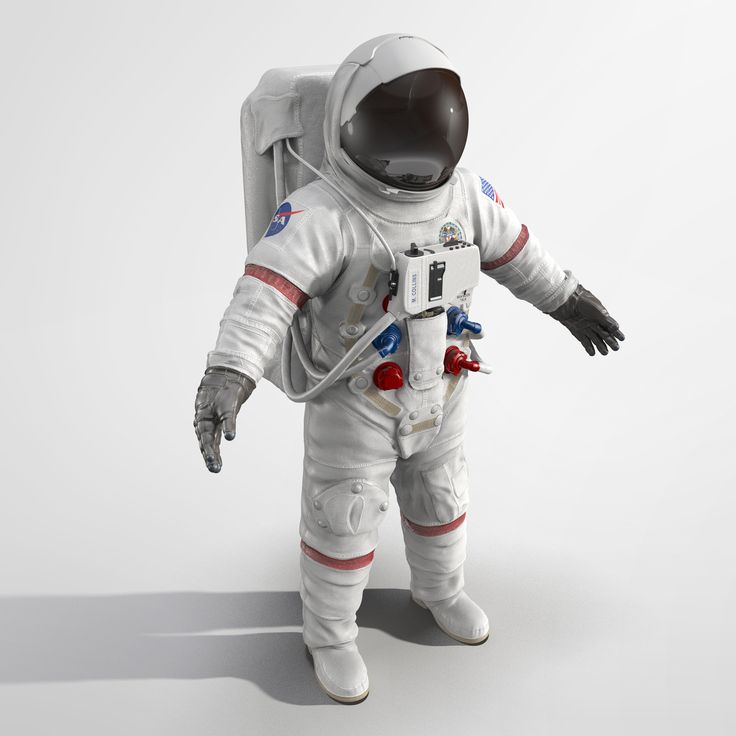 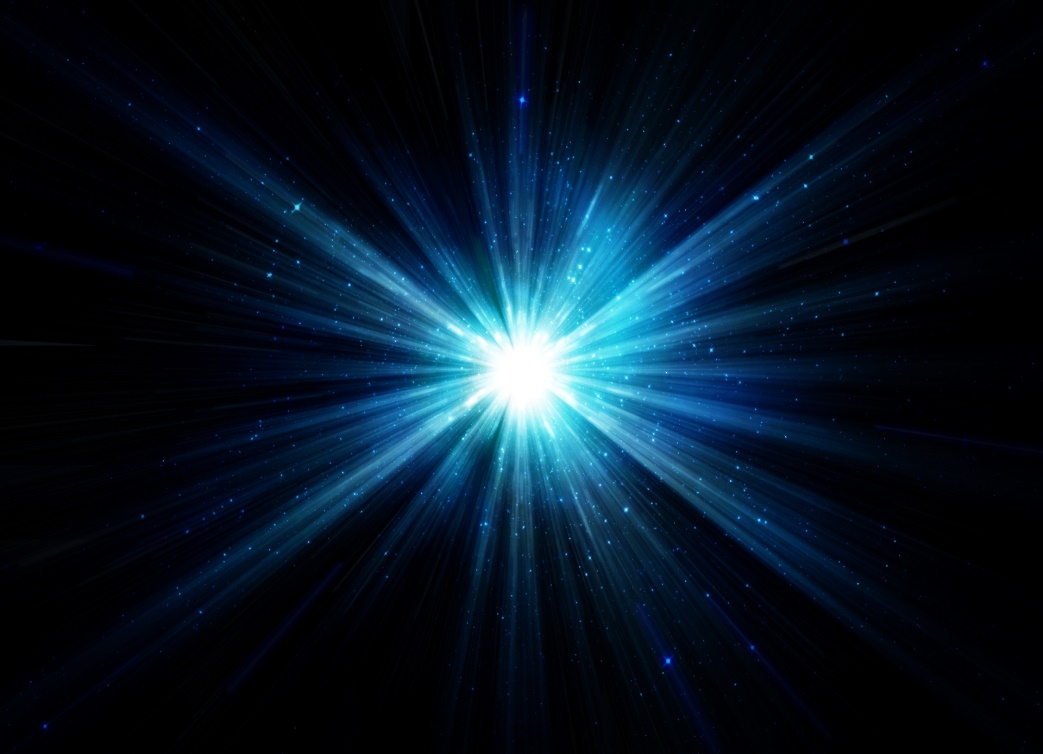 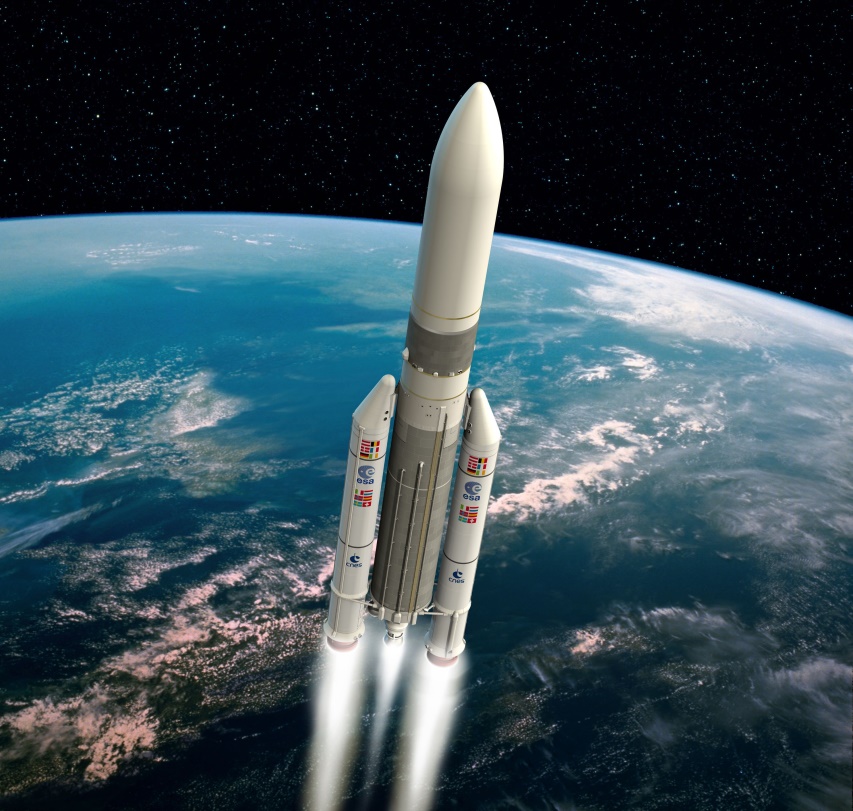 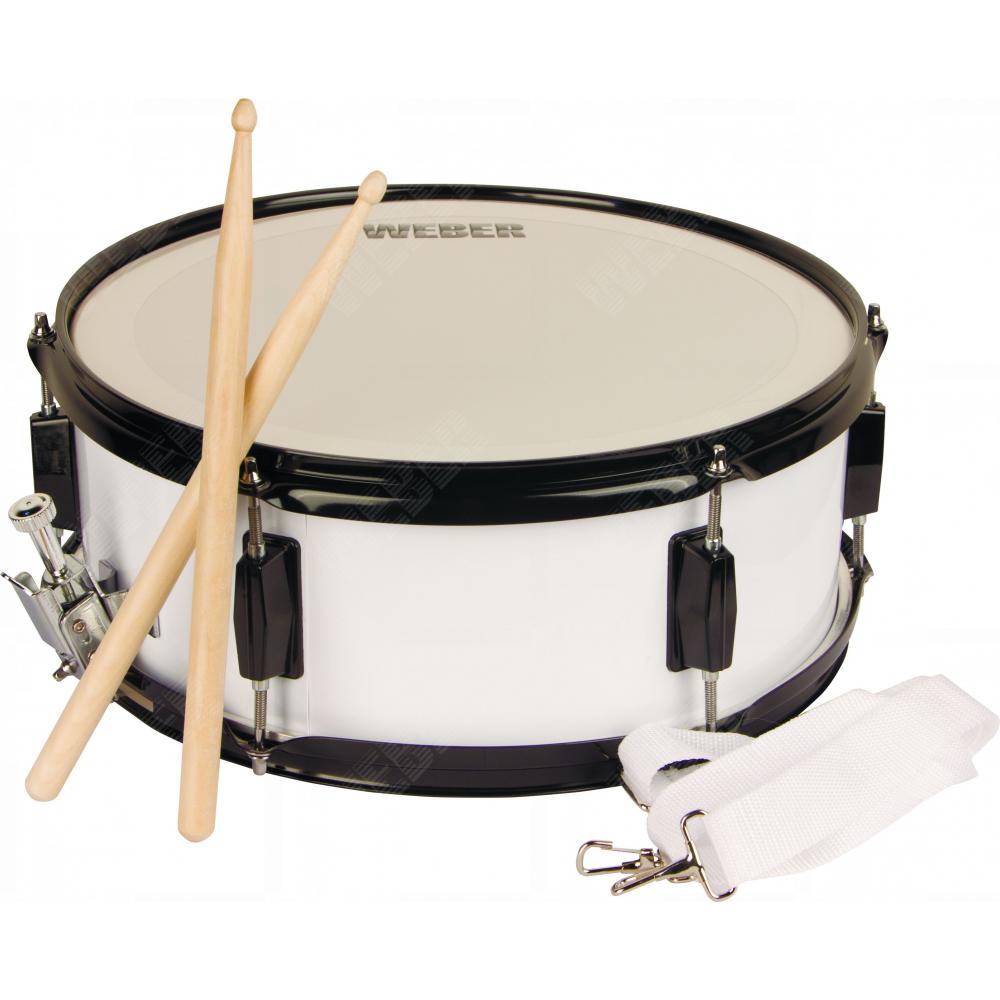 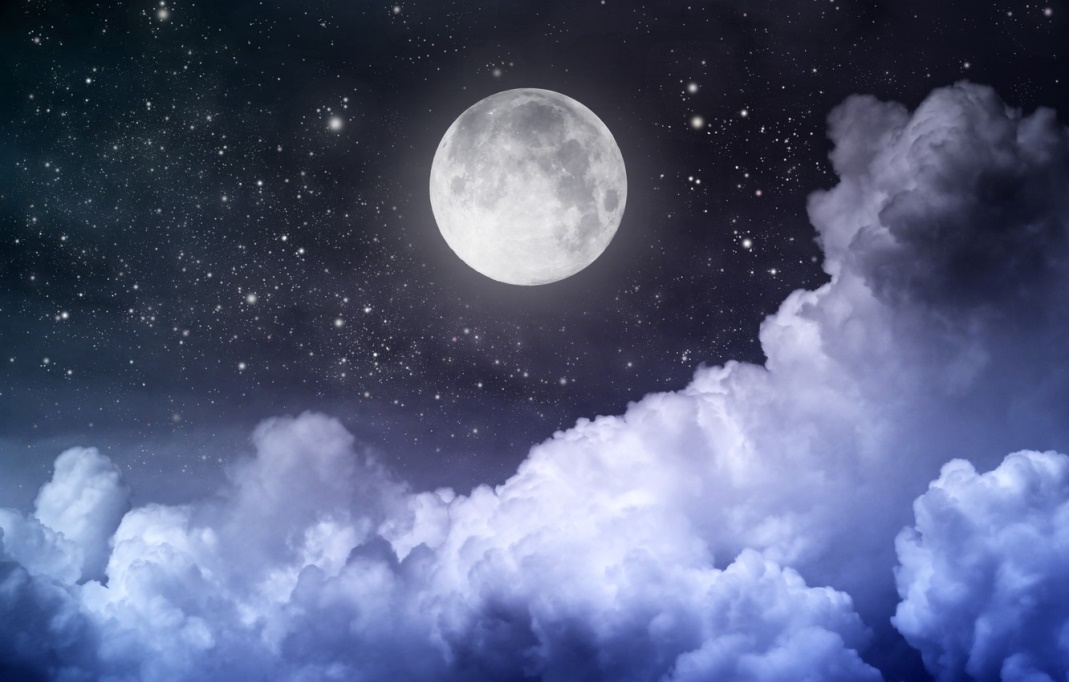 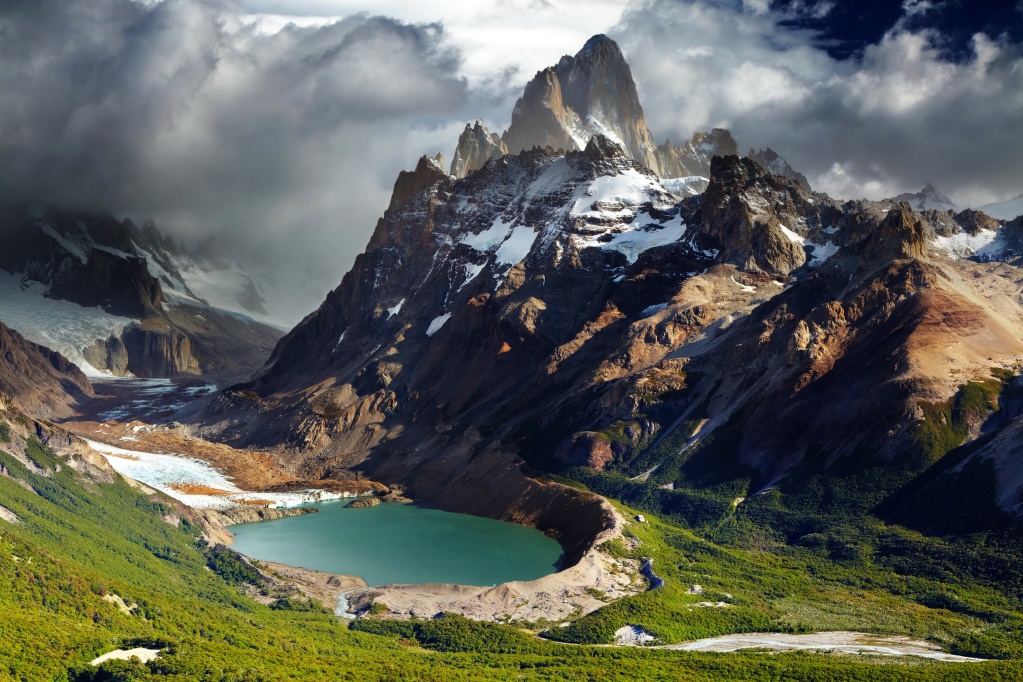 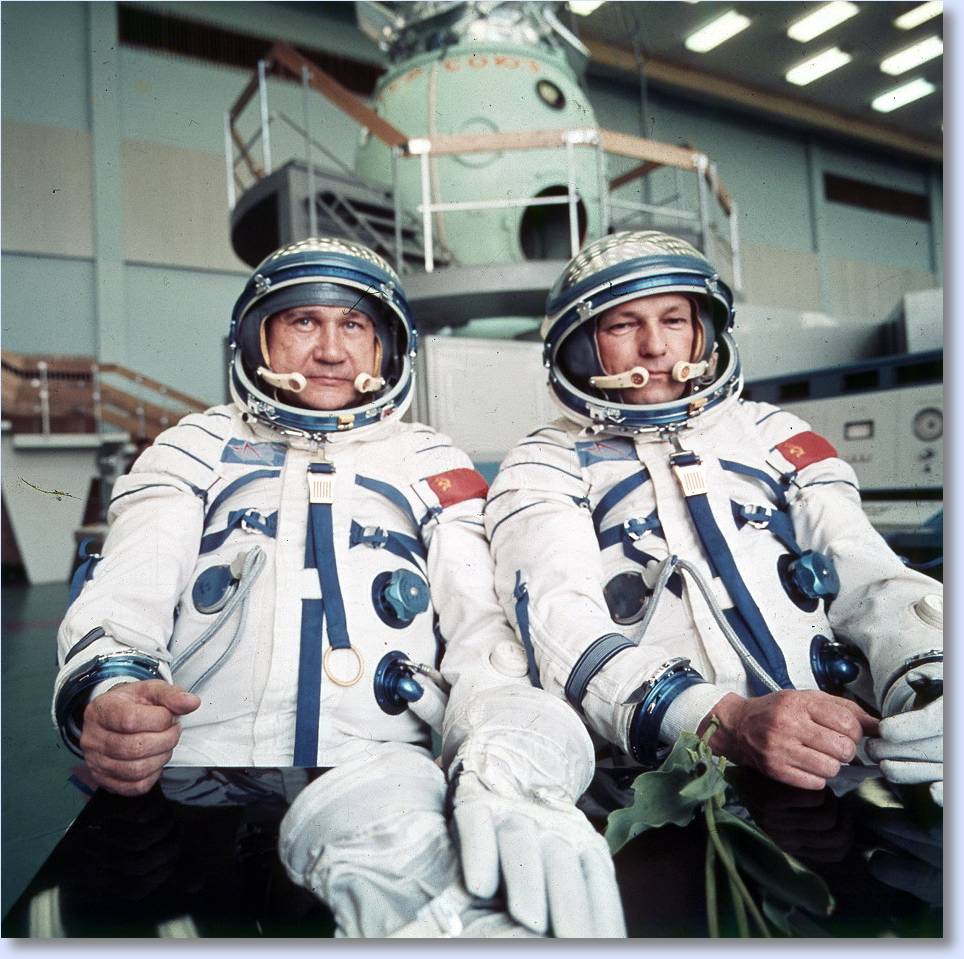 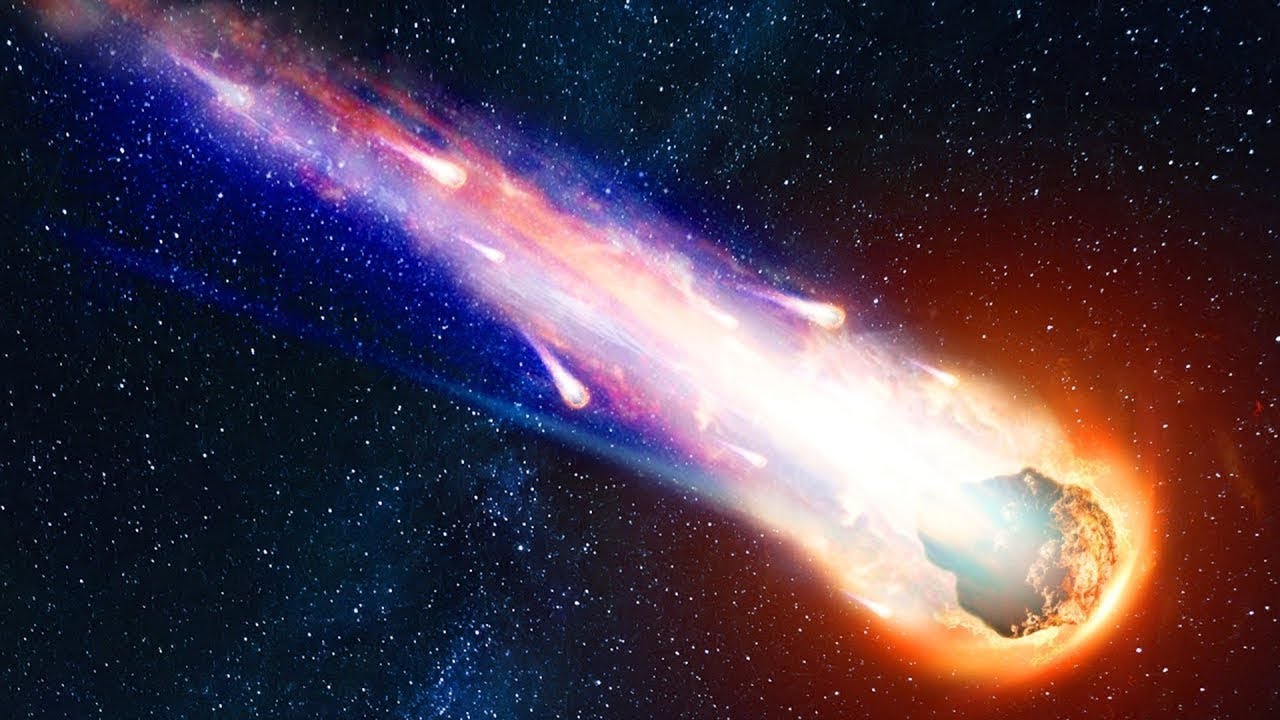 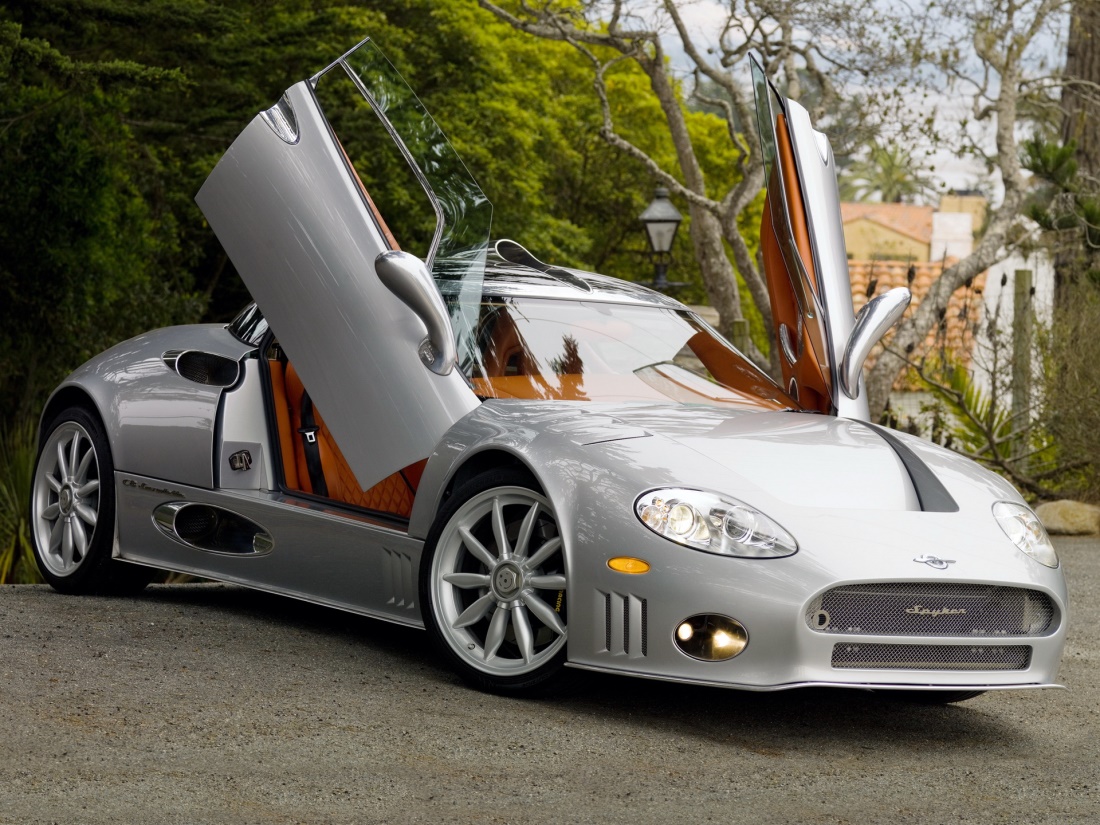 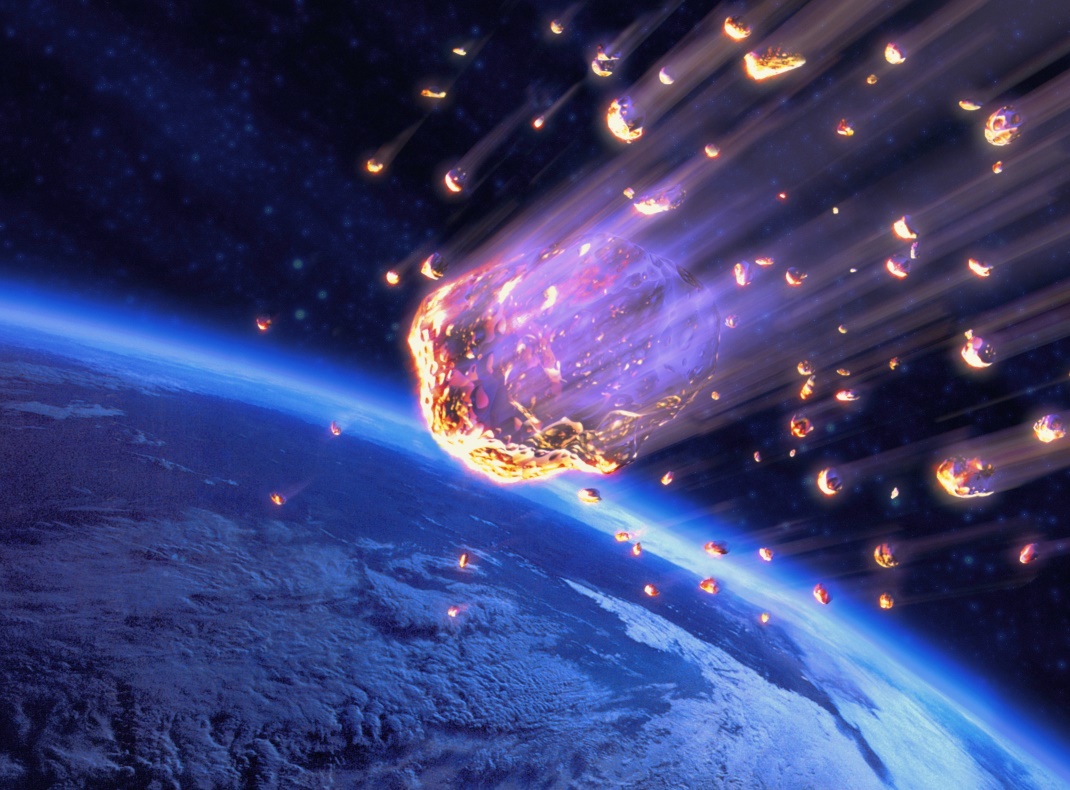 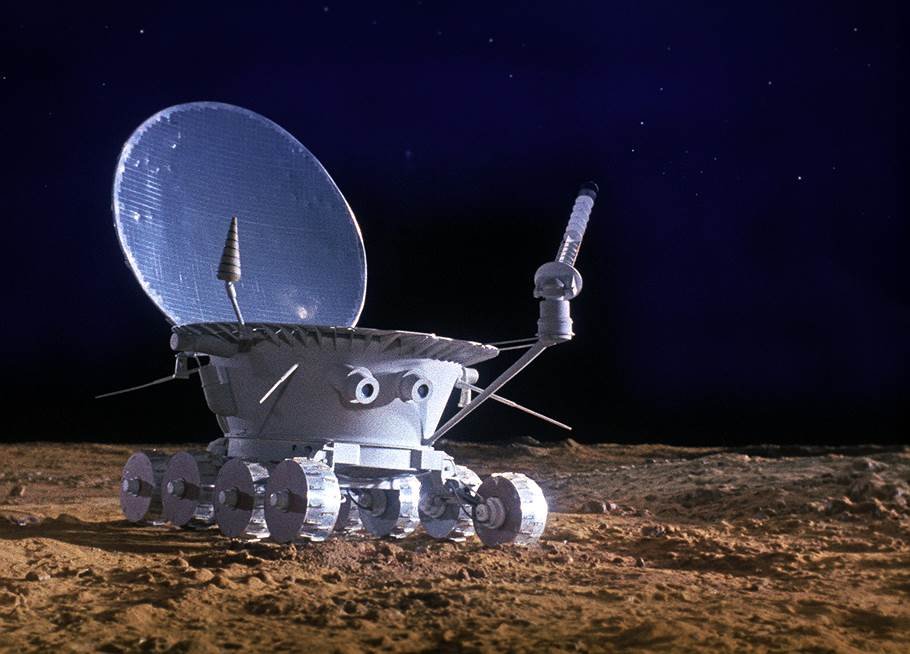 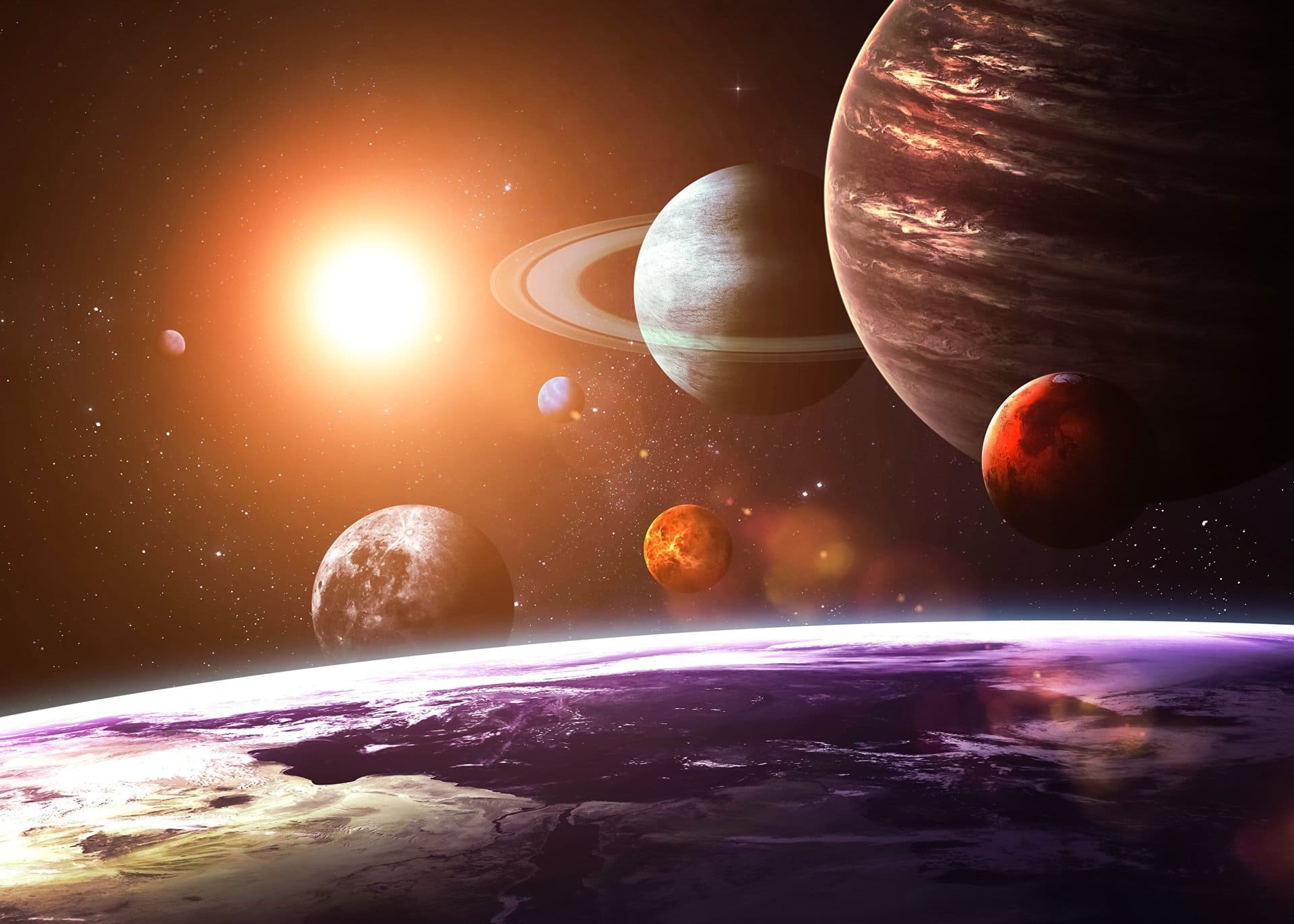 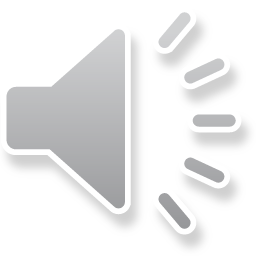 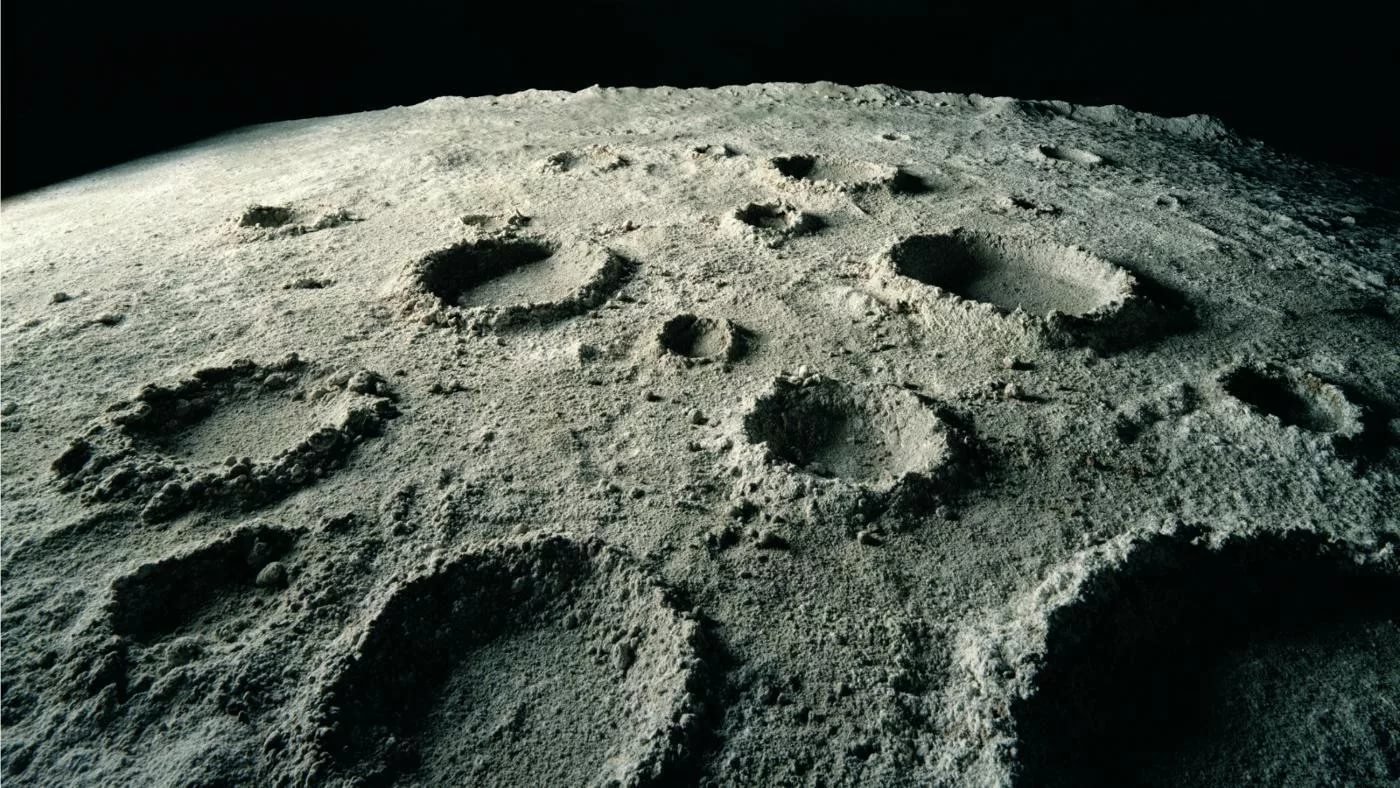 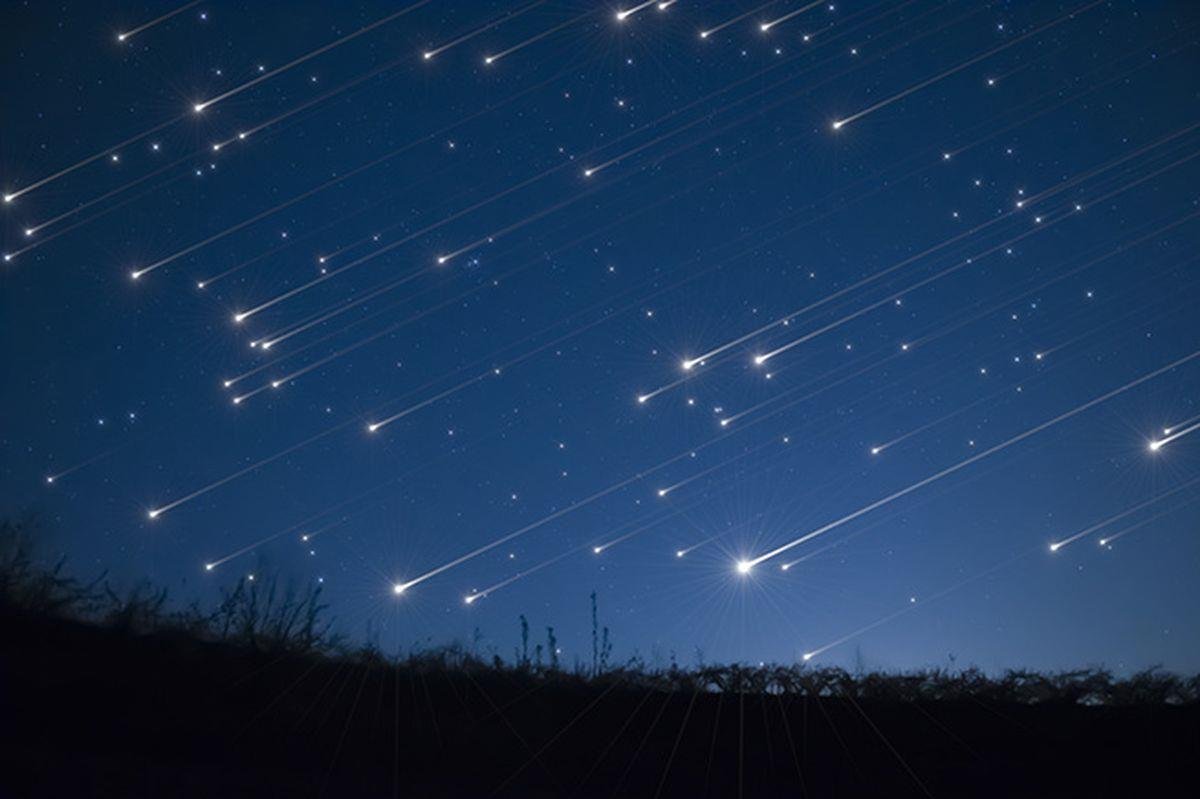 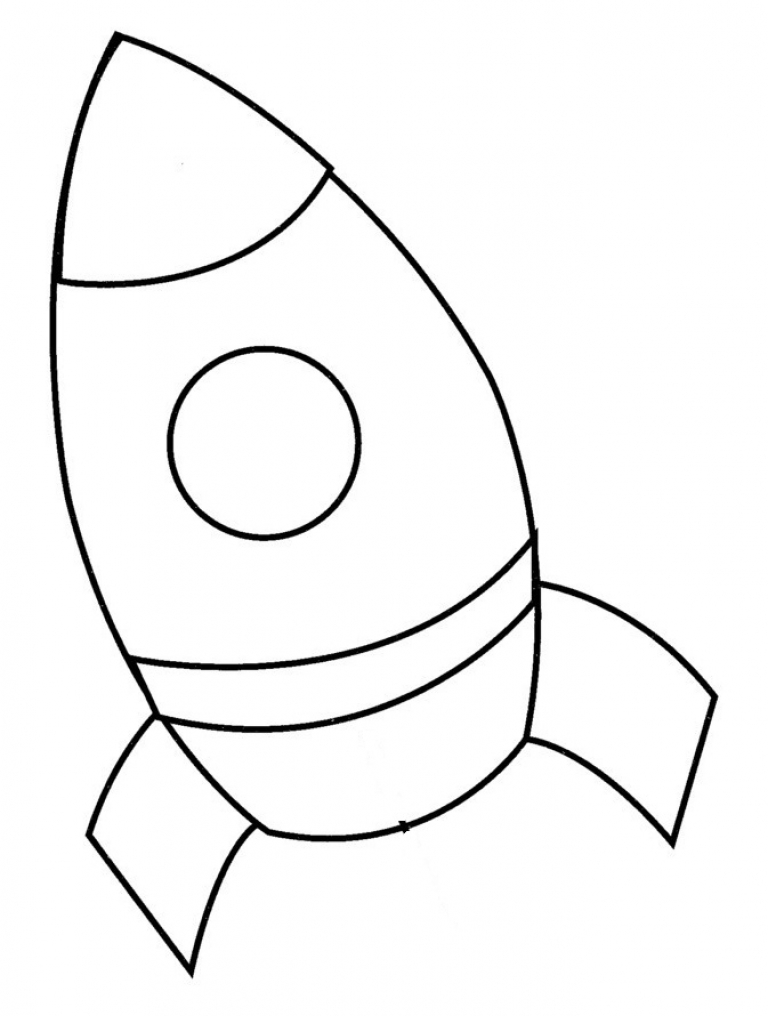 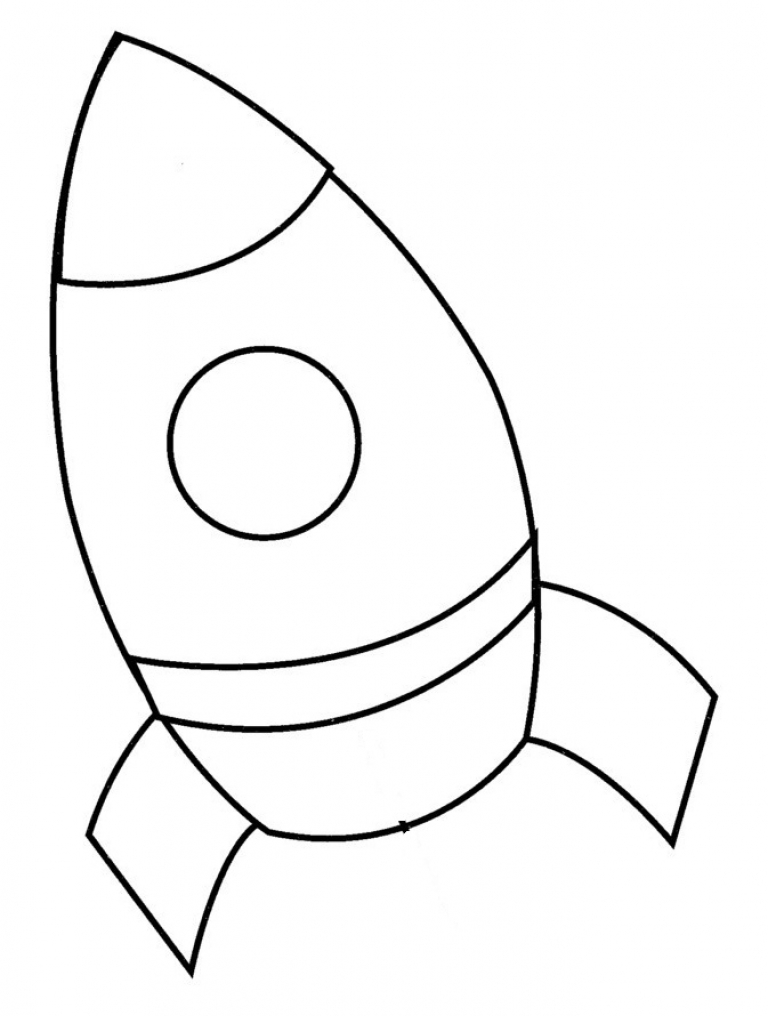 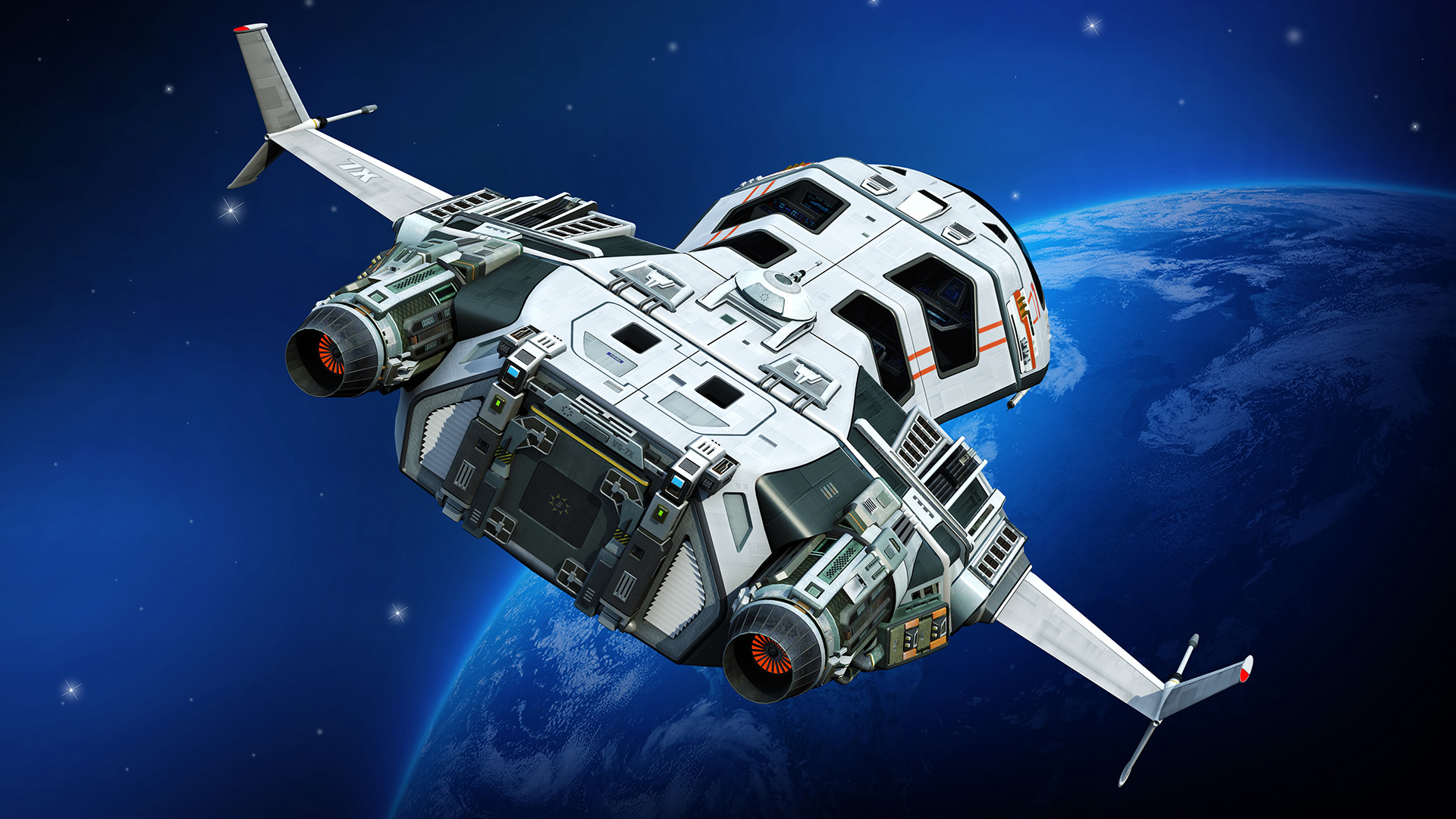 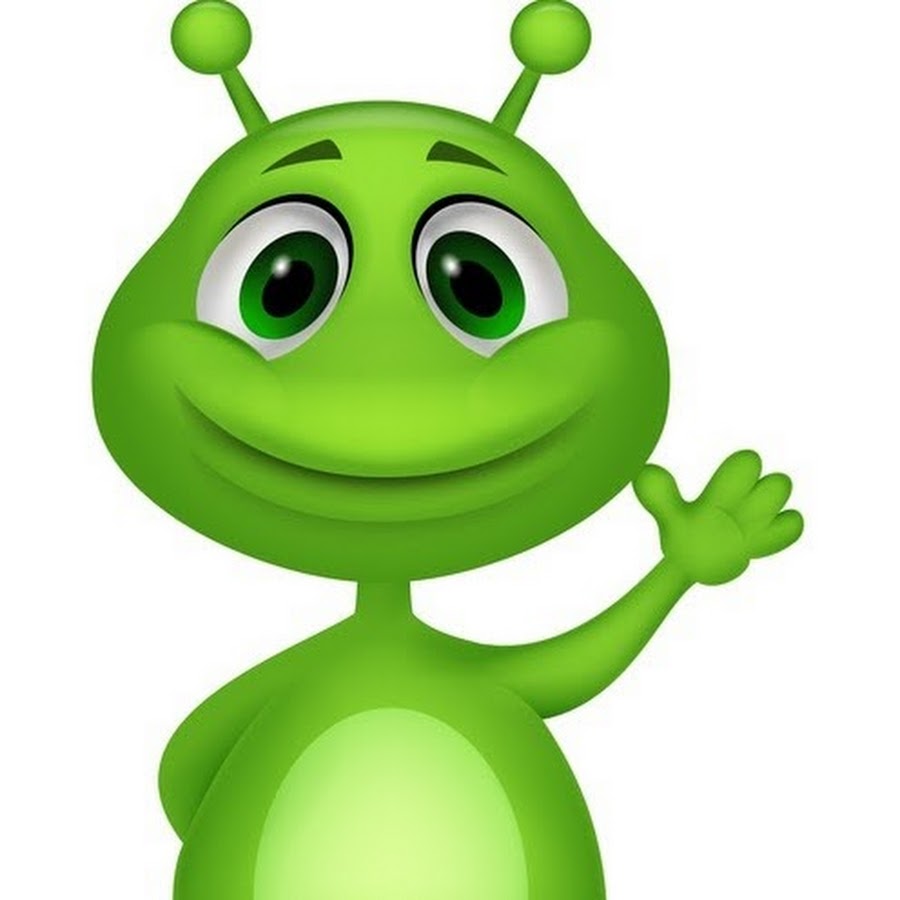 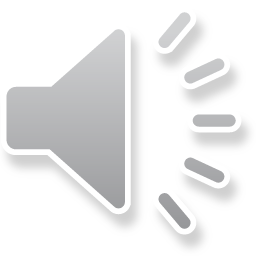